Sex In Marriage
1 Corinthians 7:1-9
1 Corinthians 7
1 Now for the matters you wrote about: ‘It is good for a man not to have sexual relations with a woman.’ 2 But since sexual immorality is occurring, each man should have sexual relations with his own wife, and each woman with her own husband. 3 The husband should fulfill his marital duty to his wife, and likewise the wife to her husband. 4 The wife does not have authority over her own body but yields it to her husband. In the same way, the husband does not have authority over his own body but yields it to his wife. 5 Do not deprive each other except perhaps by mutual consent and for a time, so that you may devote yourselves to prayer. Then come together again so that Satan will not tempt you because of your lack of self-control. 6 I say this as a concession, not as a command. 7 I wish that all of you were as I am. But each of you has your own gift from God; one has this gift, another has that.
8 Now to the unmarried and the widows I say: it is good for them to stay unmarried, as I do. 9 But if they cannot control themselves, they should marry, for it is better to marry than to burn with passion.
Now for the matters you wrote about …
18 Flee from sexual immorality. All other sins a person commits are outside the body, but whoever sins sexually, sins against their own body. 19 Do you not know that your bodies are temples of the Holy Spirit, who is in you, whom you have received from God? You are not your own; 20 you were bought at a price. Therefore honour God with your bodies. 			                (1 Corinthians 6)
Addressing The Problem
“In view of the sexual temptations we face in Corinth, is it perhaps better to take a vow of celibacy, to renounce marriage for life, and to withdraw from all contact with the opposite sex?”
Flee From Sexual Relations
Some of the believers had come to the conclusion that all sex is evil. And if all sex is evil, then it is evil to enjoy sex in marriage. Husbands and wives should abstain from sex. And those who are single should avoid the “temptation to have sex” by avoiding and abstaining from marriage.
 (Bob Deffinbaugh, “Sex & The Spiritual Christian”)
What Paul Said …
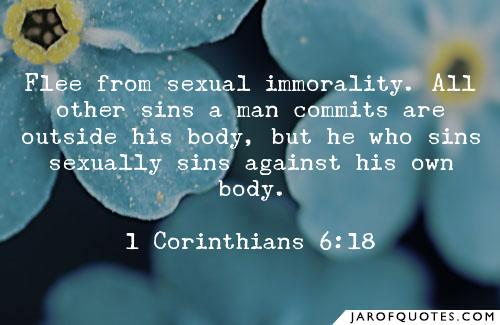 Paul’s Response
1 Now for the matters you wrote about: ‘It is good for a man not to have sexual relations with a woman.’ 		  (1 Corinthians 7)

‘It is good for a man not to marry.’ (NIV, 1984)
‘It is good for a man not to touch a woman.’ (NKJV, NASB)
Celibacy Not Preferable
2 But since sexual immorality is occurring, each man should have sexual relations with his own wife, and each woman with her own husband. 		            			  (1 Corinthians 7)
Healthy Sexual Relations
The norm is that Christians will marry and that the husband and wife will enjoy regular sexual relations. A healthy sex life is a preventative for immorality. A healthy and pleasurable sex life between a husband and wife is normal and natural release of sexual tension, and thus it is helpful in the prevention of sexual immorality. Good sex in a marriage is not a guarantee that there will be marital fidelity. If one mate is unfaithful to the other, it does not necessarily mean that the offended spouse has failed to satisfy the other. David certainly had enough wives to satisfy his sexual appetites, but he committed adultery anyway. The lusting eye is never satisfied. Nevertheless, Paul speaks of sexual relations in marriage as a preventative for sexual immorality outside of marriage: “Because of immoralities, let each man have his own wife, and let each woman have her own husband.” The ascetics are wrong. To abstain from marital sex proves to be a temptation; to enjoy marital sex promotes edification.

(Bob Deffinbaugh, "Sex & The Spiritual Christian”)
Sexual Relations In Marriage
PLEASURE
DUTY
Pleasure
15 Drink water from your own cistern, running water from your own well. 16 Should your springs overflow in the streets, your streams of water in the public squares? 17 Let them be yours alone, never to be shared with strangers. 18 May your fountain be blessed, and may you rejoice in the wife of your youth. 19 A loving doe, a graceful deer— may her breasts satisfy you always, may you ever be intoxicated with her love.      (Proverbs 5)
Pleasure
2 Let him kiss me with the kisses of his mouth – for your love is more delightful than wine. 3 Pleasing is the fragrance of your perfumes; your name is like perfume poured out. No wonder the maidens love you! 4 Take me away with you – let us hurry! Let the king bring me into his chambers.
(Song of Songs 1)
Pleasure
Sex in marriage is given to us for the mutual pleasure of those involved. It is the highest form of physical ecstasy, without a doubt. It rates as the number one recreation of the world, and there is no question about that. It always has been, and it always will be. Nothing compares to it, and God likes it that way; he designed it that way. He gave us our erogenous zones and permitted them, intended them, to be aroused and excited. He intended for human beings to experience this exquisite ecstasy of orgasm, but he designed that it be protected, that it be experienced within walls of security which only marriage, as the Bible envisions it, can provide. Within those marriage bonds, sex is designed to be an exquisite pleasure which a married couple experiences frequently, as frequently as they mutually desire, and to whatever degree it may be desired. 	 	               (Ray Stedman, “Sex In Marriage”)
Duty
3 The husband should fulfill his marital duty to his wife, and likewise the wife to her husband. 4 The wife does not have authority over her own body but yields it to her husband. In the same way, the husband does not have authority over his own body but yields it to his wife.					                (1 Corinthians 7)
Mutual Submission
Nothing, perhaps, is more destructive to marital happiness than that -- for the male to come and demand that his wife submit to him in this area, whenever he feels like it. To mistake and mistreat the passage where it speaks of the wife not ruling over her own body and thinking of this as giving license to the husband to demand sex whenever he wants it is to destroy the whole beauty of sex in marriage. Nothing is more hurtful to a relationship than that, and Paul does not say that.
Not once does he ever suggest that you have the right to demand sex from your mate. What he says is that what you have the right to do is to give him or her, as a gift from you, the fulfillment of these sexual desires -- and the responsibility you have is not to your mate, but to the Lord to do so. It is a matter that Paul puts on the basis of the relationship that a believer has with his or her Lord, and it is the Lord who asks us to give this gift to our mates in marriage, and thus to make it a basis of mutual fulfillment and satisfaction. In other words, sex in marriage is a gift that you are to freely offer to each other. It is not a selfish, self-centered satisfying of your own desire. 
(Ray Stedman, “Sex In Marriage”)
Beautiful Reciprocity In Marriage
In the process of giving yourself 
to the enjoyment of your spouse, you find your own needs met!
Sexual Abstinence
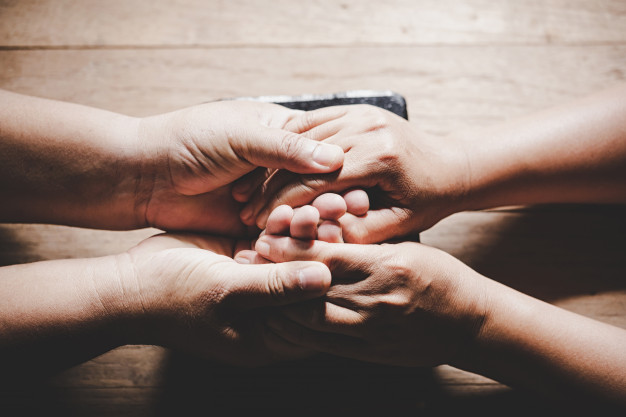 5 Do not deprive each other except perhaps by mutual consent and for a time, so that you may devote yourselves to prayer. Then come together again so that Satan will not tempt you because of your lack of self-control.			              		    (1 Corinthians 7)
Gifts From God
6 I say this as a concession, not as a command. 7 I wish that all of you were as I am. But each of you has your own gift from God; one has this gift, another has that. 		                (1 Corinthians 7)
Paul’s Counsel
9 But if they cannot control themselves, they should marry, for it is better to marry than to burn with passion.		  (1 Corinthians 7)
Flee Sexual Immorality
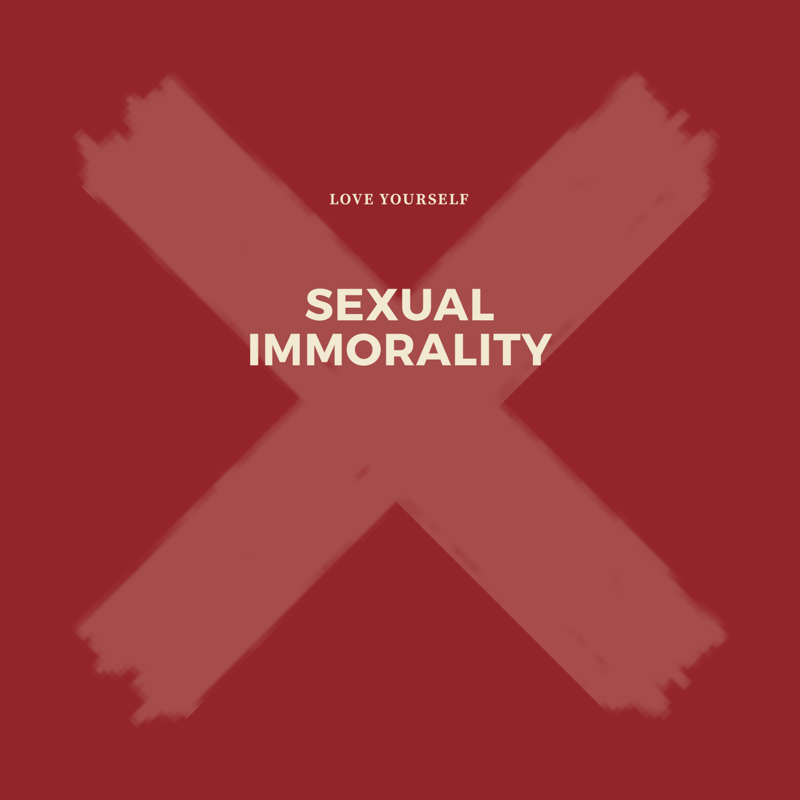 Strengthen Your Marriage
Celebrating Singlehood
We’re not dirty and sinful because of our sexual desires, and God fights for us as creatures in his image with sexual desires, while Satan fights against us as creatures in God’s image with sexual desires (1 Corinthians 7:5). In our sojourning as sexual creatures in the image of God, we have a high priest who helps us and endorses our journey along the way — even as we wrestle with sin (Hebrews 2:17), so that we might “hold fast our confession” (Hebrews 4:14), who guides us along the way in perfect power and wisdom (Hebrews 8:1). May God purify, sustain, and provide for the needs of his holy unmarried children.
	
(Paul Maxwell, "The Single Person’s Good Desire For Sex”)